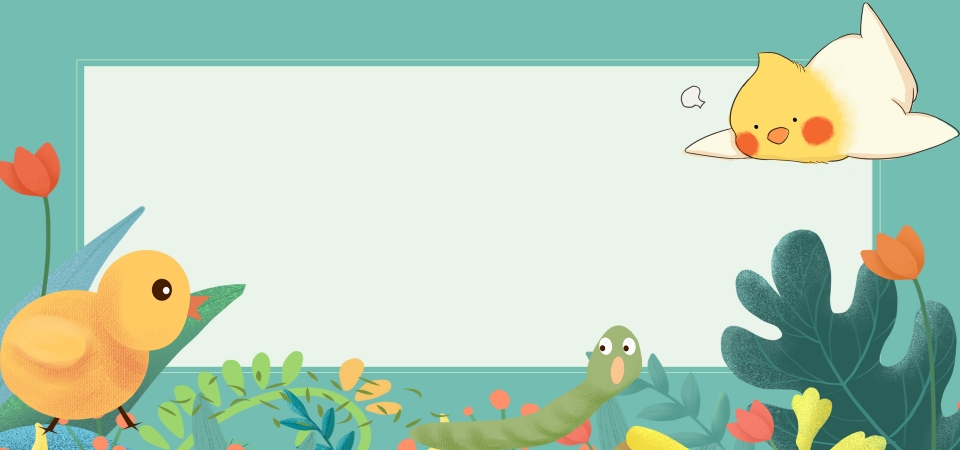 KHÔÛI ÑOÄNG
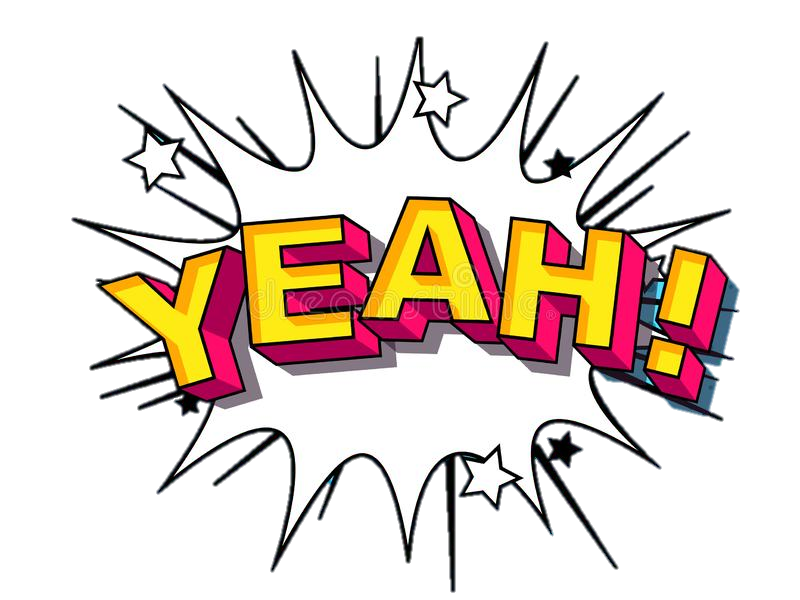 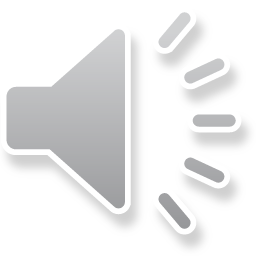 NHOÅ CAØ ROÁT
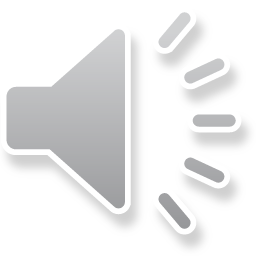 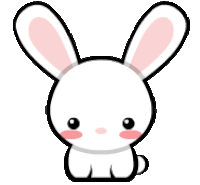 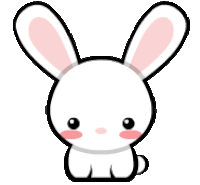 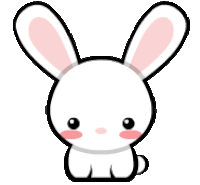 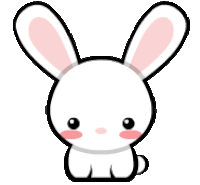 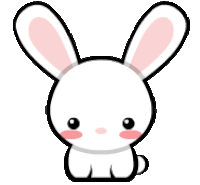 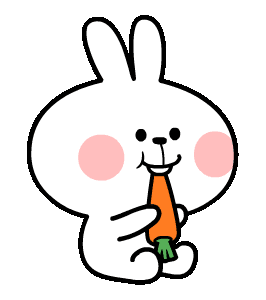 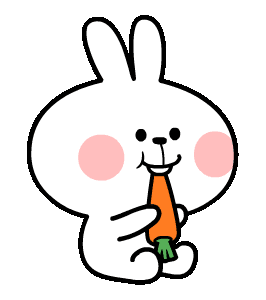 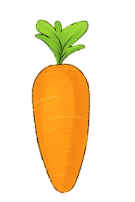 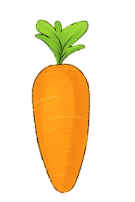 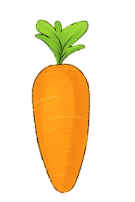 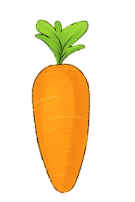 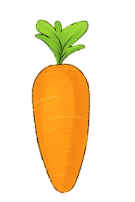 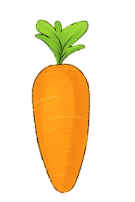 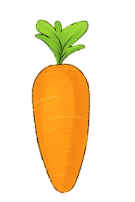 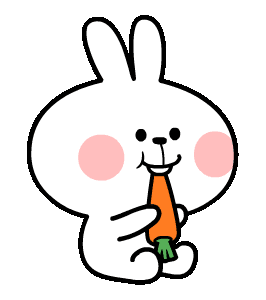 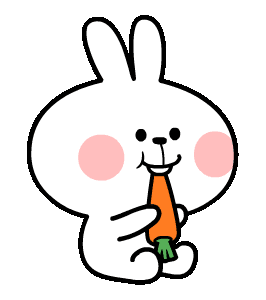 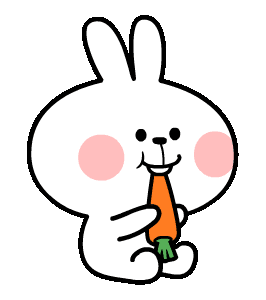 10
10
6
7
10
10
10
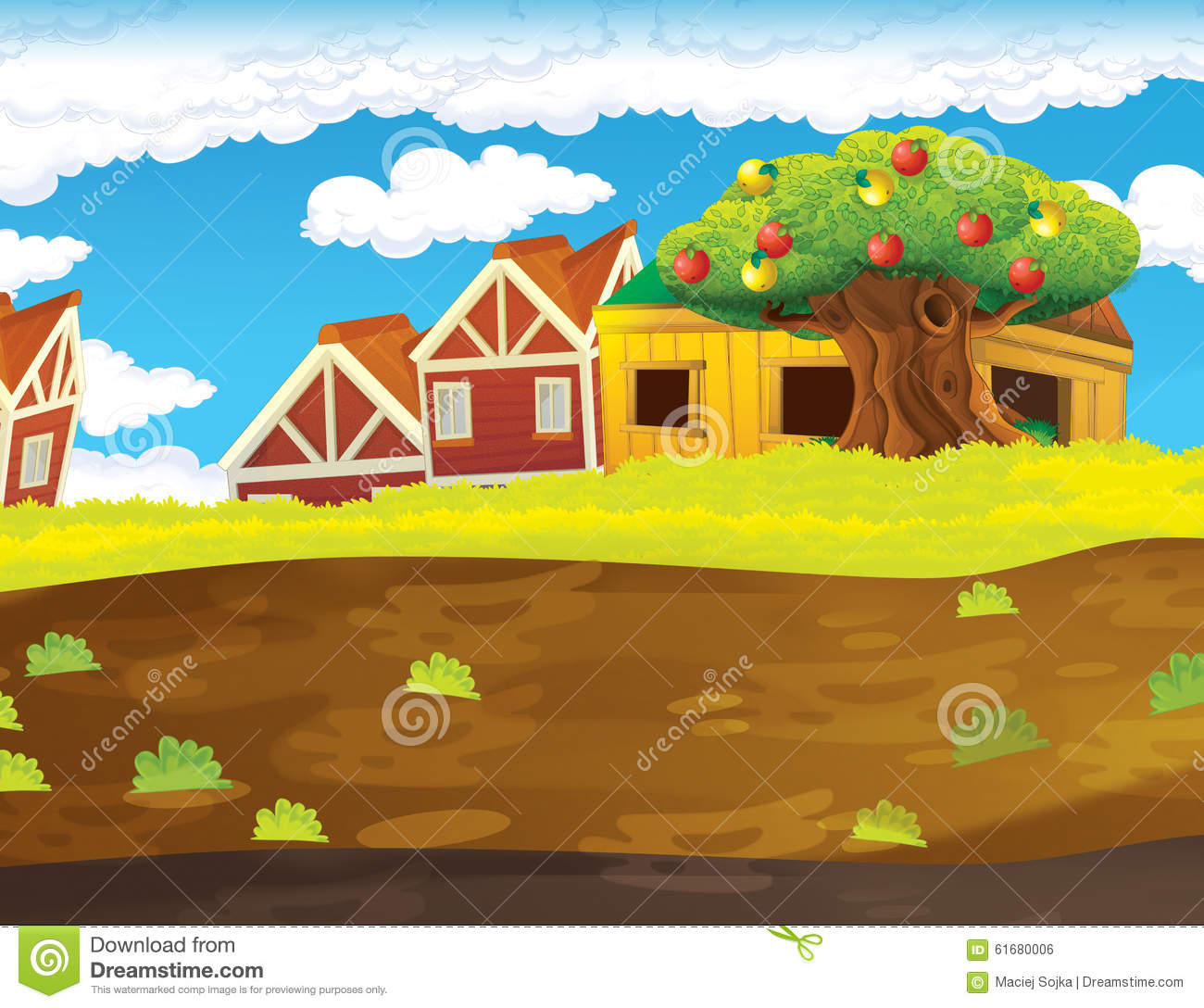 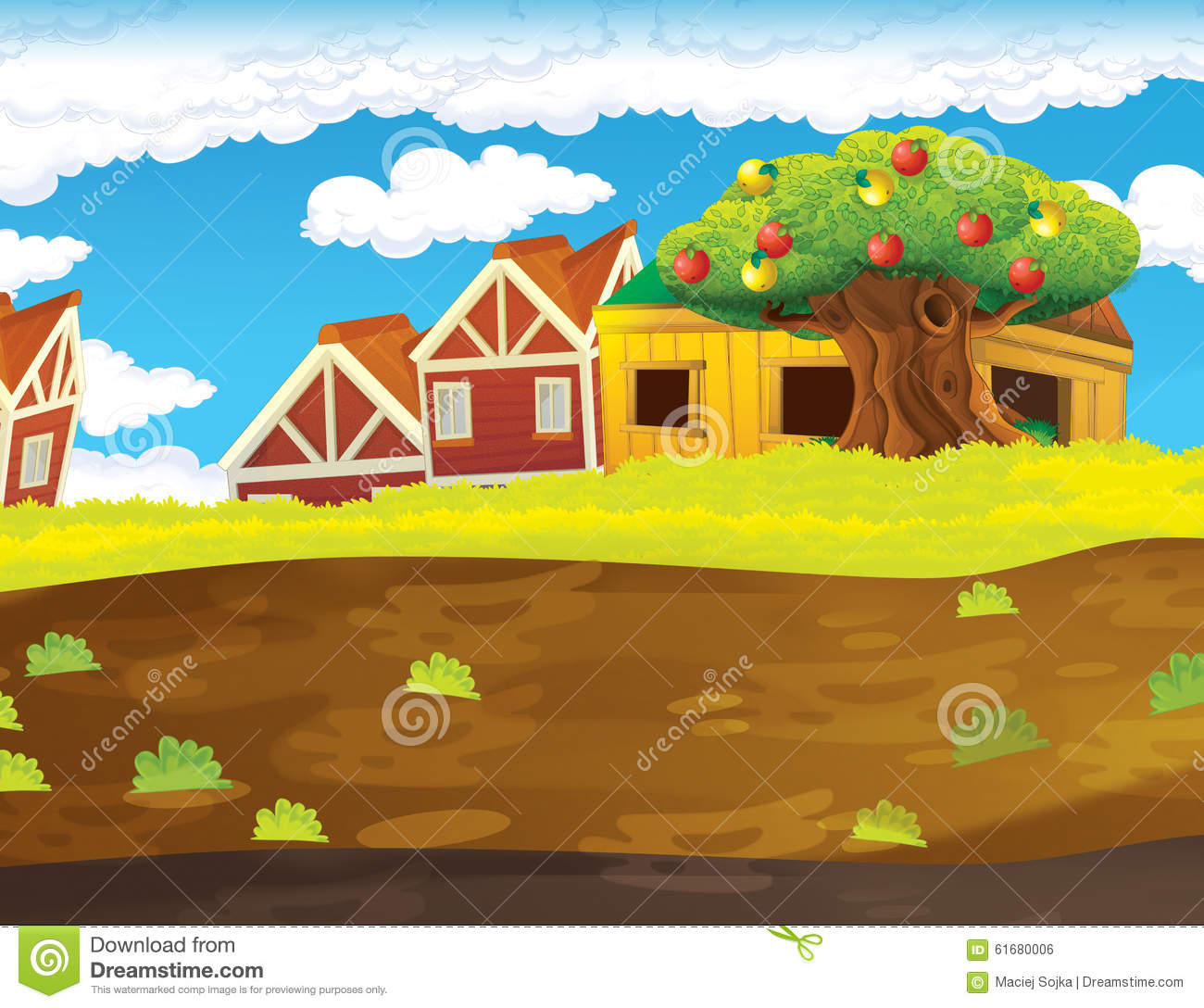 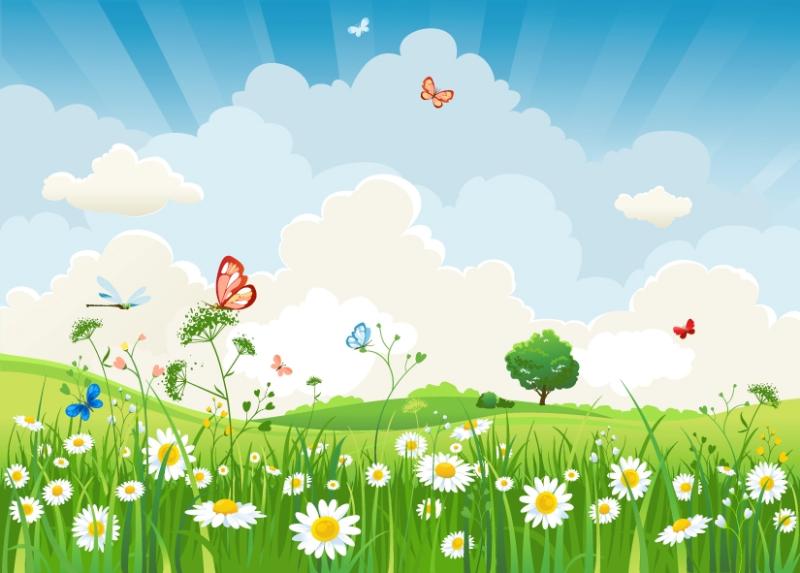 Em laøm ñöôïc nhöõng gì?
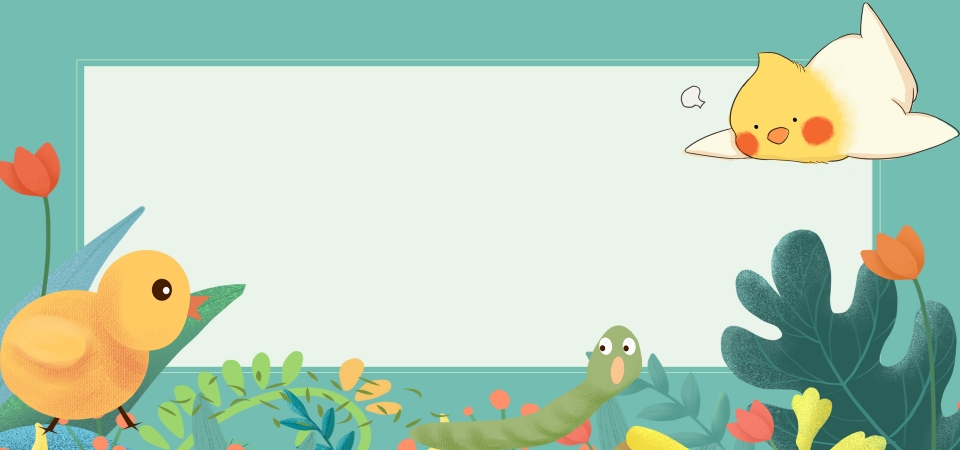 LUYEÄN TAÄP
1
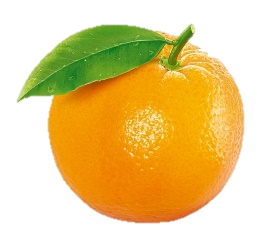 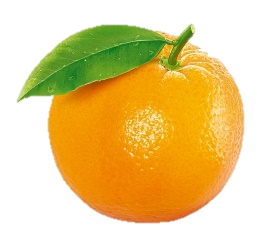 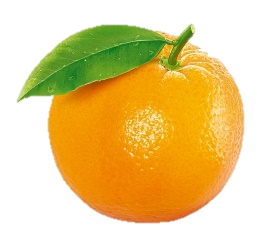 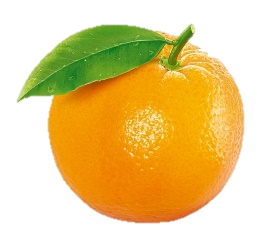 1
2
3
6
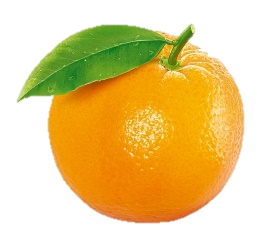 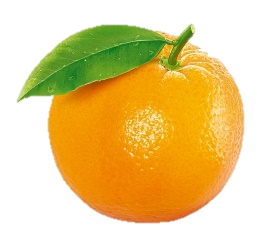 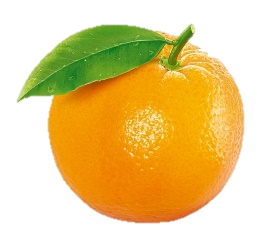 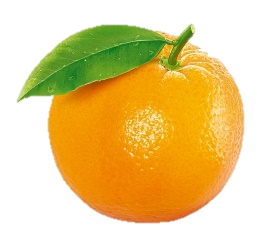 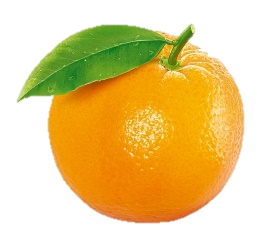 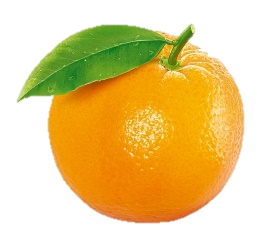 4
5
7
8
9
10
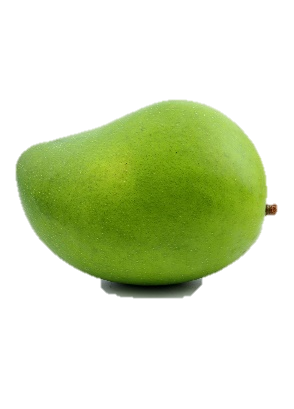 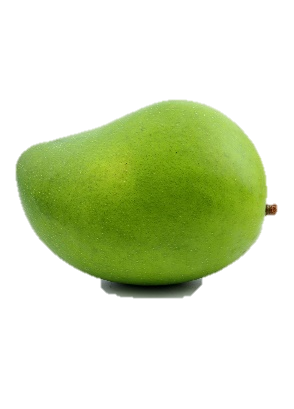 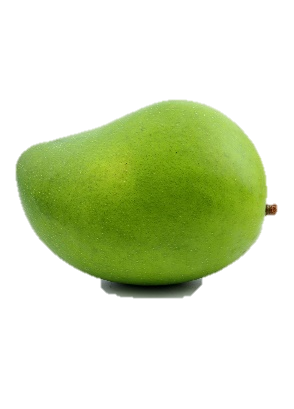 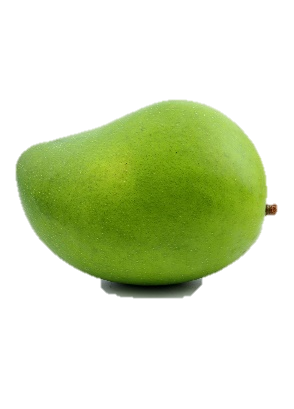 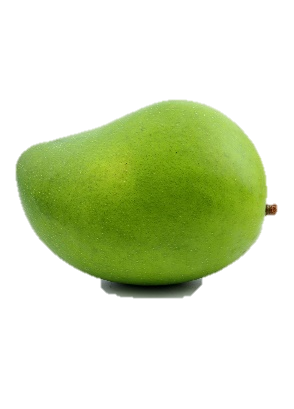 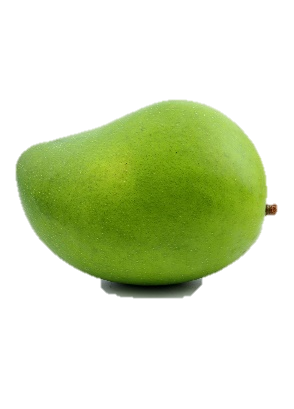 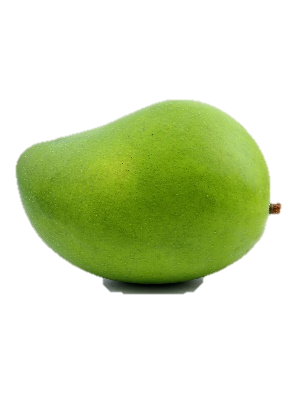 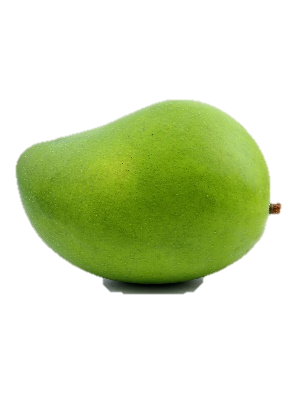 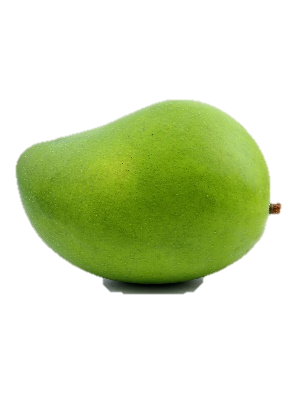 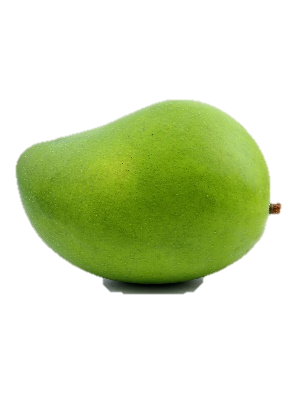 9
6
5
4
10
2
1
8
7
3
2
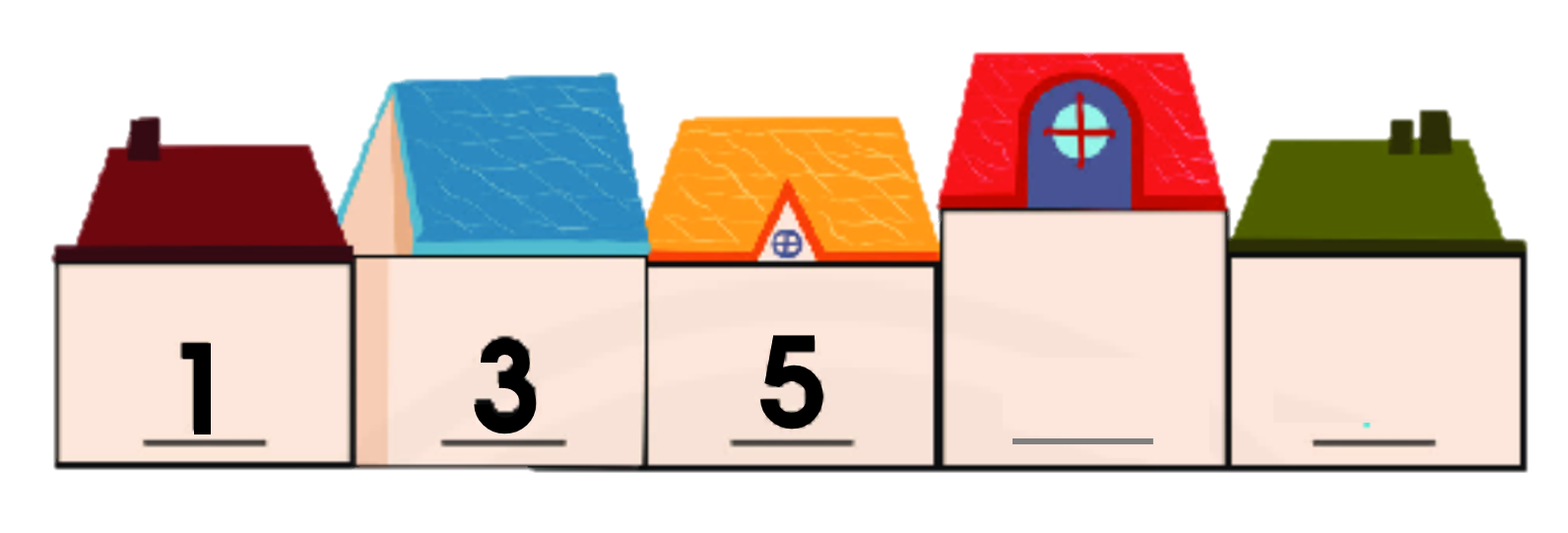 a
?
?
7
9
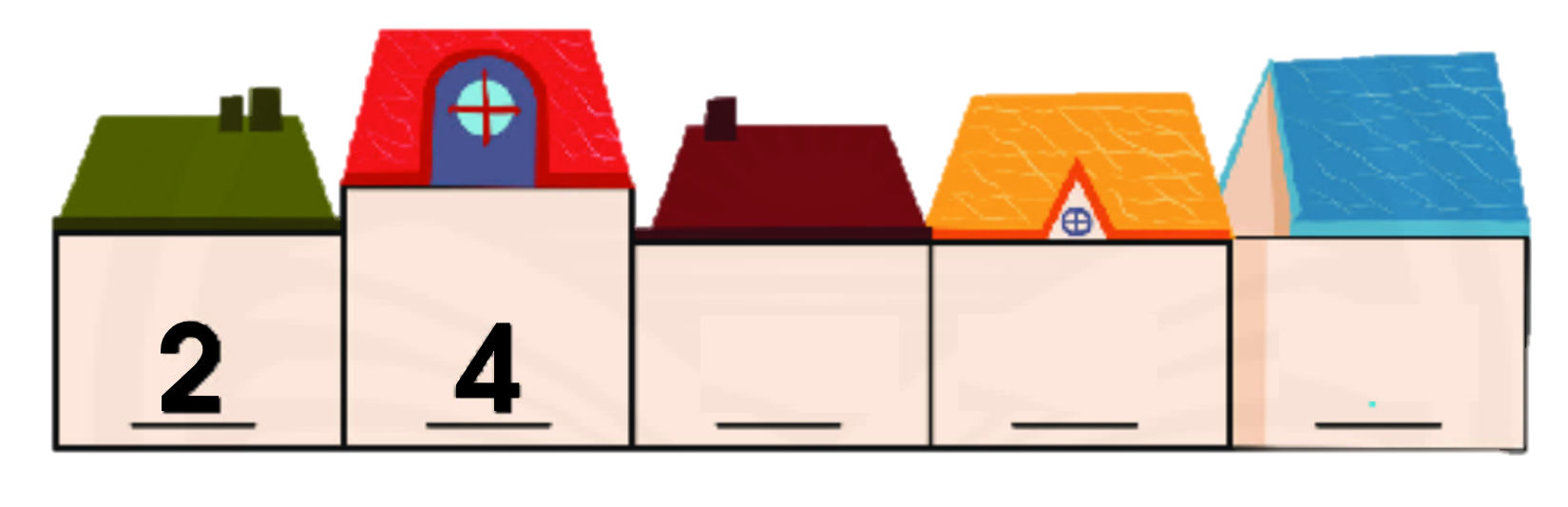 b
?
6
10
8
?
?
3
Saép xeáp caùc soá sau theo thöù töï töø lôùn ñeán beù.
7
8
1
4
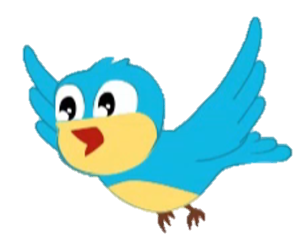 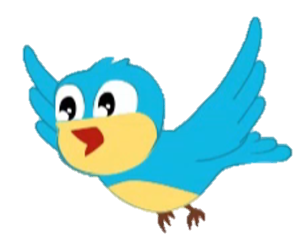 4
a
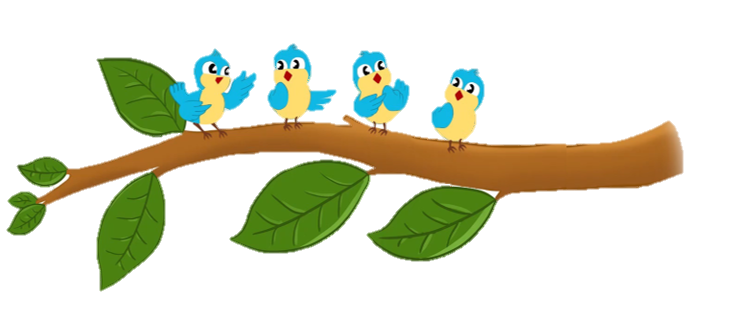 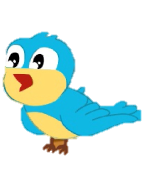 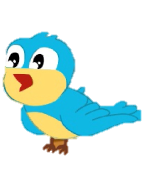 4
6
?
2
b
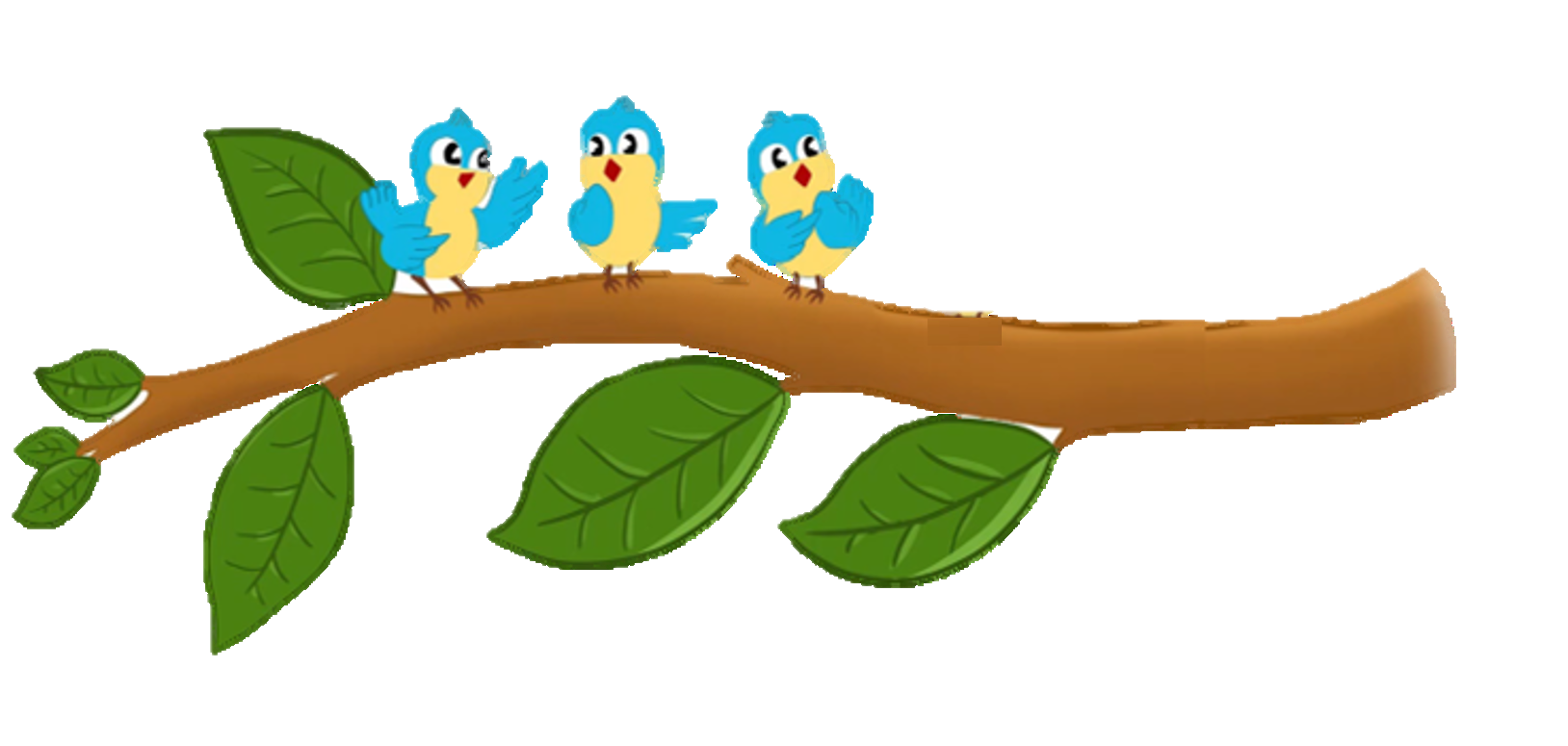 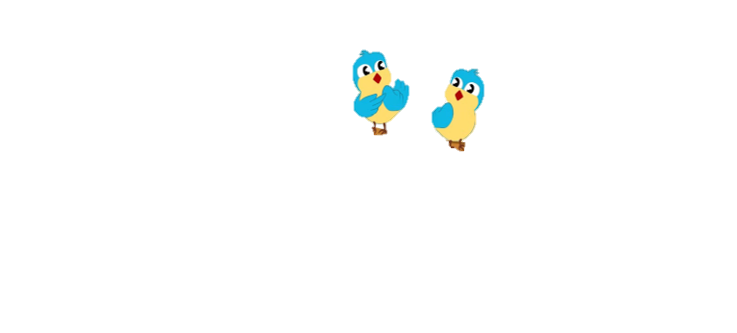 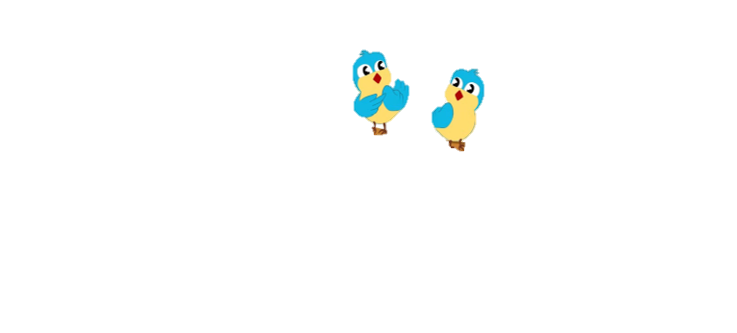 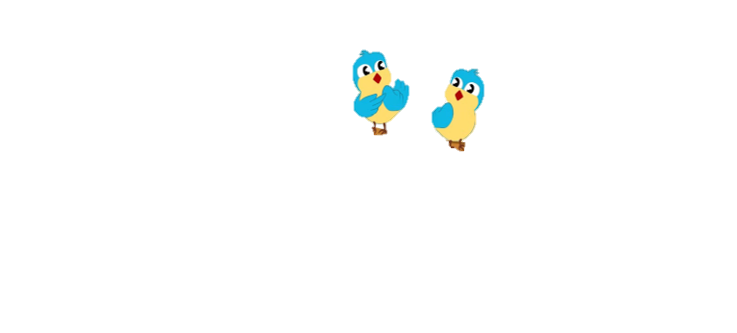 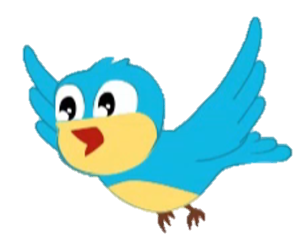 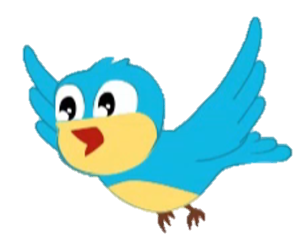 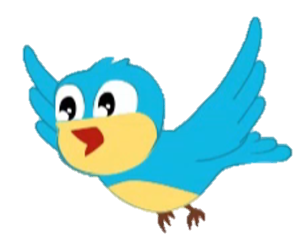 3
6
?
3
5
Soá hình chöõ nhaät hay soá hình tam giaùc nhieàu hôn?
Hình tam giác
`
Hình chữ nhật
GV gọi hs lên chọn hình bỏ vào khung phù hợp
GV click vào hình học sinh chọn
6
Em ñoaùn xem khi traûi thaúng ra, taám thaûm seõ coù daïng hình gì ?
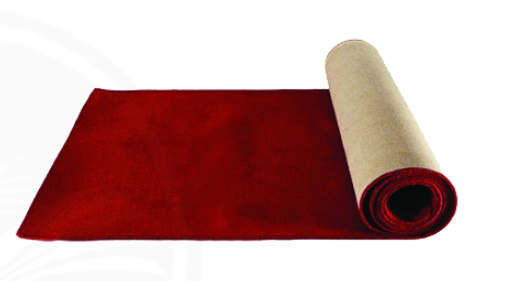 Hình vuoâng
B. Hình chöõ nhaät
C. Hình tam giaùc
Ñi ñöôøng naøo ñeå tìm thöùc aên nhæ?
Tìm tieáp caùc caëp soá goäp laïi  ñöôïc 10